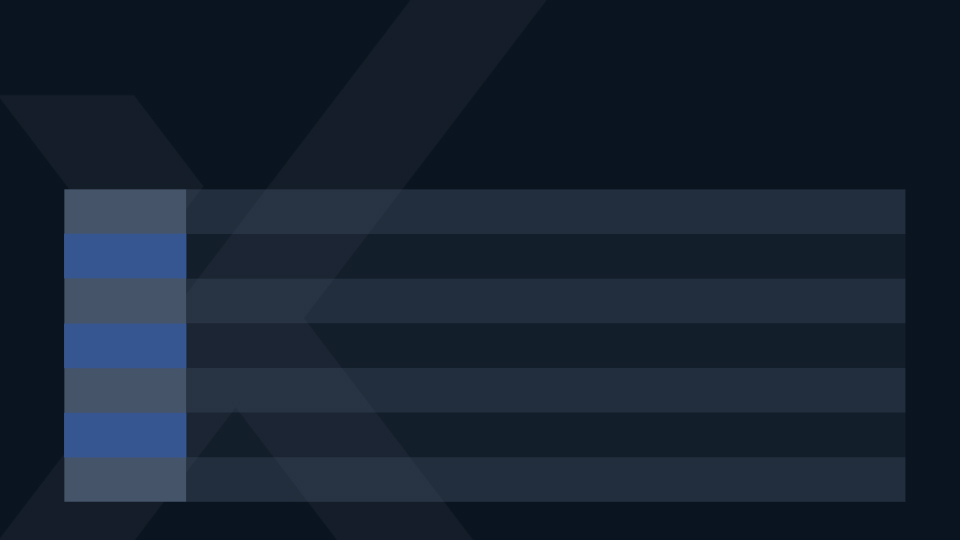 How to Unlock Cascading Revenue Share
Personal Qualifying
Agent Count Needed
Maximum Potential Annual
Revenue Share Per Capping Agent
Tier 1
Up to $2,800+
0
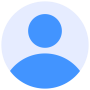 Tier 2
Up to $3,200+
0
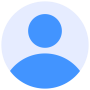 Tier 3
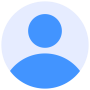 Up to $2,000+
0
Tier 4
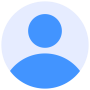 Up to $1,200+
5+
Up to $800+
10+
Tier 5
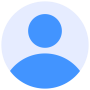 Tier 6
15+
Up to $2,000+
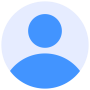 Up to $4,000+
30+
Tier 7
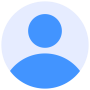 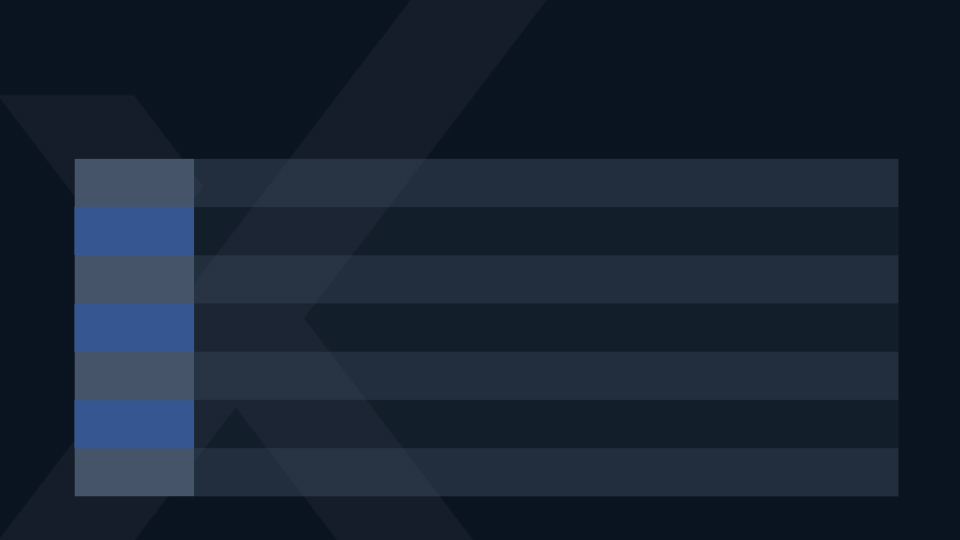 5 Year Example
10 Agents Who Sponsor 10
Tier 1
10       X       Up to $2,800
=       $28,000 yr.
Tier 2
10       X       Up to $3,200
=       $320,000 yr.
Tier 3
Tier 4
Up to $348,000 yr.
Tier 5
With 110 Agents who cap
Plus shares of EXPI stock
Tier 6
Tier 7
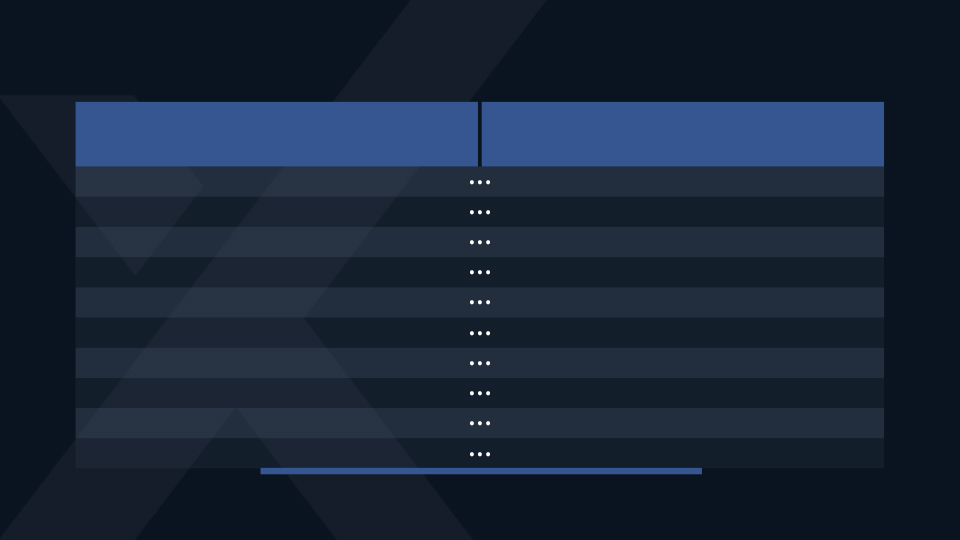 THE POWER OF REVENUE SHARE
If your MONTHLY revenue
share is…
It’s like having this in the bank earning 5% interest…
$240,000
$1,000
$2,000
$480,000
$5,000
$1,200,000
$10,000
$2,400,000
$20,000
$4,800,000
$30,000
$7,200,000
$50,000
$12,000,000
$100,000
$24,000,000
$200,000
$48,000,000
$101,490,000
$422,977.69
What’s your FREEDOM STRATEGY?
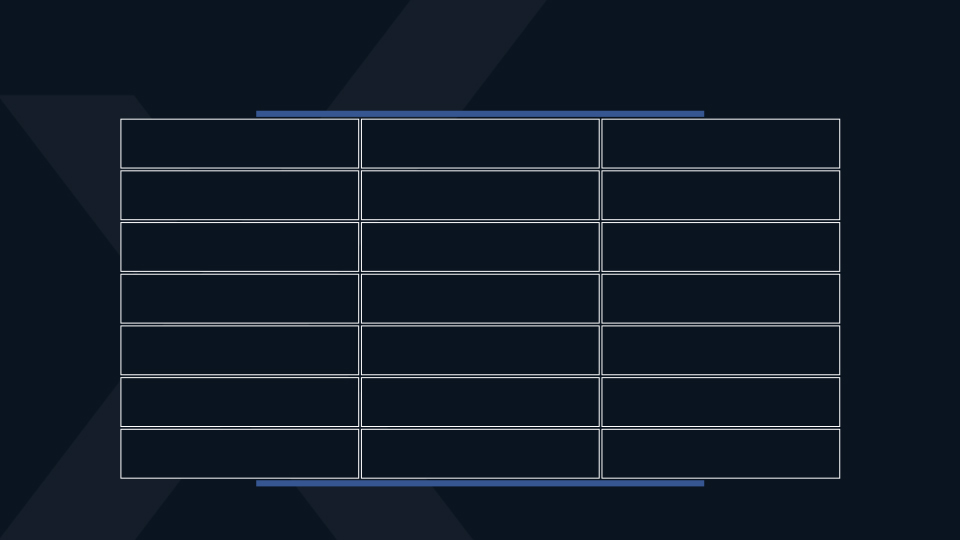 MONTHLY
ANNUAL
AGENT COUNT
50
$40,600
$3,383/month
100
$81,200
$6766.66/month
250
$16,916/month
$203,000
500
$33,833/month
$406,000
1000
$812,000
$67,666/month
2000
$1,624,000
$135,333/month
5000
$4,060,000
$338,333/month
Assumes average of $812 annually with 40+ FLQA
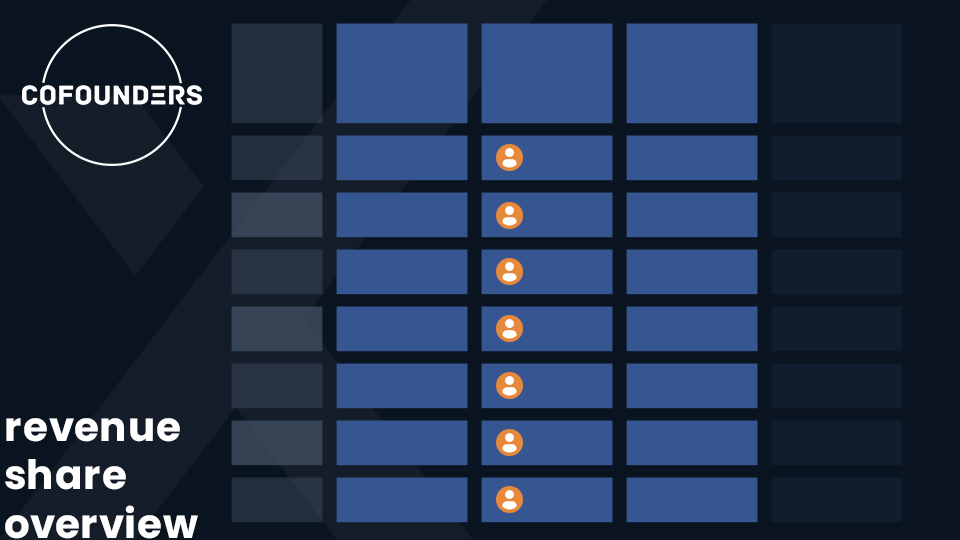 eXpansion
Share
(% of AGCI)
1st Tier
Agents Needed
(FLQRs)
eXponential
Share
(% of AGCI)
Max Potential
Per Agent
(per year)
TIER 1
0
$2,800
3.5%
0
4.0%
$3,200
TIER 2
0.2%
0
$2,000
TIER 3
2.5%
0.1%
5 +
1.5%
$1,200
0.1%
TIER 4
$800
10 +
1.0%
0.1%
TIER 5
15 +
$2,000
0.5%
2.5%
TIER 6
5.0%
$4,000
0.5%
30 +
TIER 7